Voters with Print Disabilities
Valerie Warycha, Republican Co-Counsel
Indiana Election Division
Election Administrators’ Conference 
December 11-13, 2023
What is a voter with print disabilities?
A “voter with print disabilities” is an individual who is unable to independently mark a paper ballot or ballot card due to blindness, low vision, or a physical disability that impairs manual dexterity (that is, the reliable use of their hands). (IC 3-5-2-50.3)

This does not include an individual who simply does not have a printer!
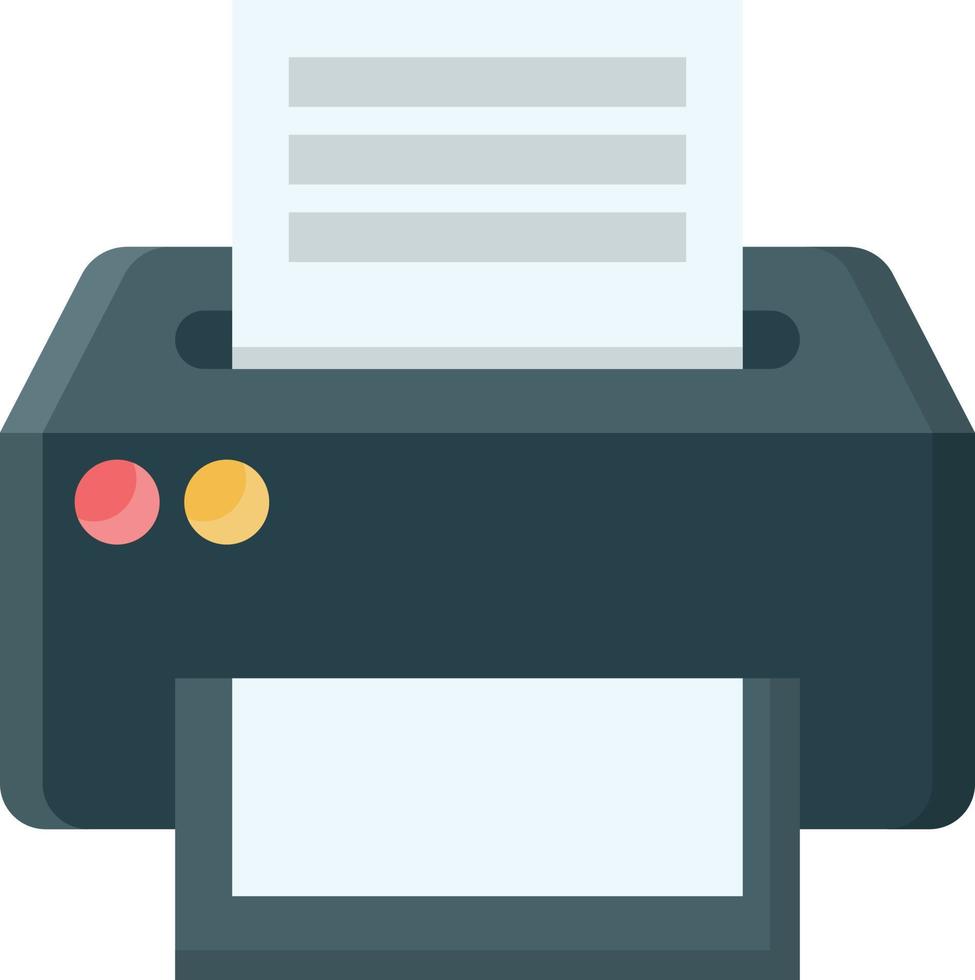 ABS-VPD Form
Voters with Print Disabilities may use a special form to register to vote and apply for an absentee ballot, the ABS-VPD. 

ABS-VPD form voters must meet same deadline to register to vote or request an absentee ballot as traditional voters. 

Requesting an absentee ballot using the ABS-VPD form permits the voter to receive a ballot by mail, email or fax. 

ABS-VPD form good for entire calendar year. 

Examples
Voter files an ABS-VPD in February, voter gets ballot for primary and general. 

Voter files ABS-VPD in June, gets ballot for general, must reapply the next calendar year.

IC 3-11-4-3 | IC 3-11-4-6
E-mail Ballots
Democracy Live is the tool used to send ballots to print disabled voters electronically.

Allows the voter to electronically return the absentee ballot through the online portal instead of downloading and emailing it back to county users.

Voters use a 6-digit PIN number along with other personal identifying information to access the website.  

Democracy Live receives the statewide data extract at 9AM and 3PM ET daily. 

Until the VPD ballot is “issued” it will not appear on the statewide extract and the voter will not be able to access the Democracy Live website.
Pin Number
To access this report, Reports > Reports Library > Statewide > Statewide DemLive VPD Email Report. 

The PIN number is located underneath the name of the voter in the third column of the report.
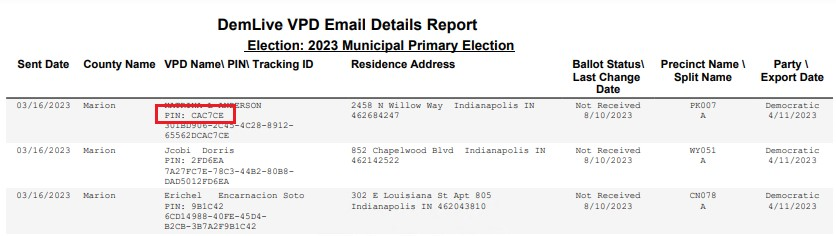 Secrecy Waiver for Emailed or Faxed Ballots
Voters with print disabilities must relinquish ballot secrecy in the same way military and overseas voters do by completing the Voluntary Waiver of Secret Ballot found on the ABS-25 form. 

The ABS-25 form is generated by the Statewide Voter Registration System and is included in the online Democracy Live tool. 

If the absentee ballot is sent by mail or fax, the voter must be able to affix their signature or mark to the ballot secrecy waiver. The voter’s signature can be affixed to the secrecy waiver using traditional methods such as ink or pencil, or by using a computer mouse or finger on a touch sensitive device. If the voter is using the Democracy Live tool, the voter may affix a typed signature as prompted by the website.

If a voter does not return the secrecy waiver, then the county election board must reject the absentee ballot.
IC 3-11-4-6
Electronic Signatures
It is not permissible to affix an electronic copy of signature to voter registration 
forms, absentee applications, or ABS-VPD forms. 

A voter may use a mouse, finger, or other type of stylus to sign their name on the absentee application and, for voters with print disabilities using the combined form, on the secrecy waiver to be filed with a faxed or mailed ballot. 
 
Voters with print disabilities using the Democracy Live tool are prompted to complete their secrecy waiver using their keypad, and it is permissible for the voter to use a typed signature in this instance only. 

A voter using the online portal at IndianaVoters.com to submit a voter registration form, absentee application, or ABS-VPD form has their signature on record with the Indiana Bureau of Motor Vehicles or SVRS affixed to the document.
Storing Emailed or Faxed Ballots
When a faxed or emailed ballot is returned to the county election board, the absentee ballot is printed and stored in a ballot secrecy envelope (ABS-10 if using old stock or ABS-10B if using new envelope design). 

Indicate on the outside of the envelope that it contains a ballot returned by a qualified voter by email or fax. The secrecy waiver is attached to the ballot secrecy envelope along with the voter’s combined form for processing on Election Day.
			 (IC 3-12-3-5)
Remaking Emailed or Faxed Ballots
On Election Day, a bi-partisan remake team will remove the emailed or faxed absentee ballot from the ballot secrecy envelope and place a serial number on the printed ballot document. 

The team will place the same serial number on an optical scan ballot card used in the voter’s assigned precinct and write the word “duplicate” on it. 
The serial numbers are important should a recount or contest action be filed in the election. The serial numbers on the printed paper document are used to find the optical scan ballot card used by the remake team to ensure the team correctly determined the voter’s intent. (IC 3-12-3-5)
 
The team remakes the voter’s choices on the ballot card, as the ballot card is designed to be read by the voting system’s tabulating software. 
Remake teams are guided generally by IC 3-12-1 for determining the voter’s intent. 

The voter’s remade ballot is scanned and tabulated and then stored with other ballots for the voter’s precinct. The voter’s original absentee ballot is stored with the remade ballot.
Thanks!
Name of the sectionThanks